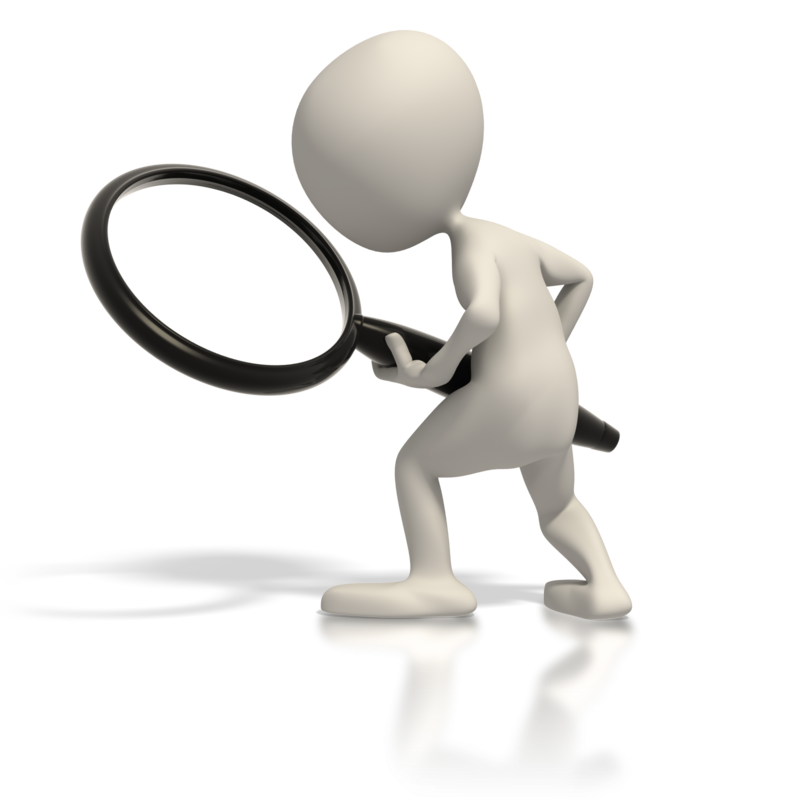 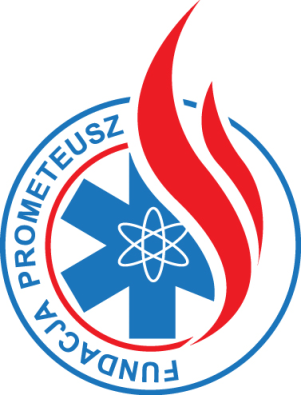 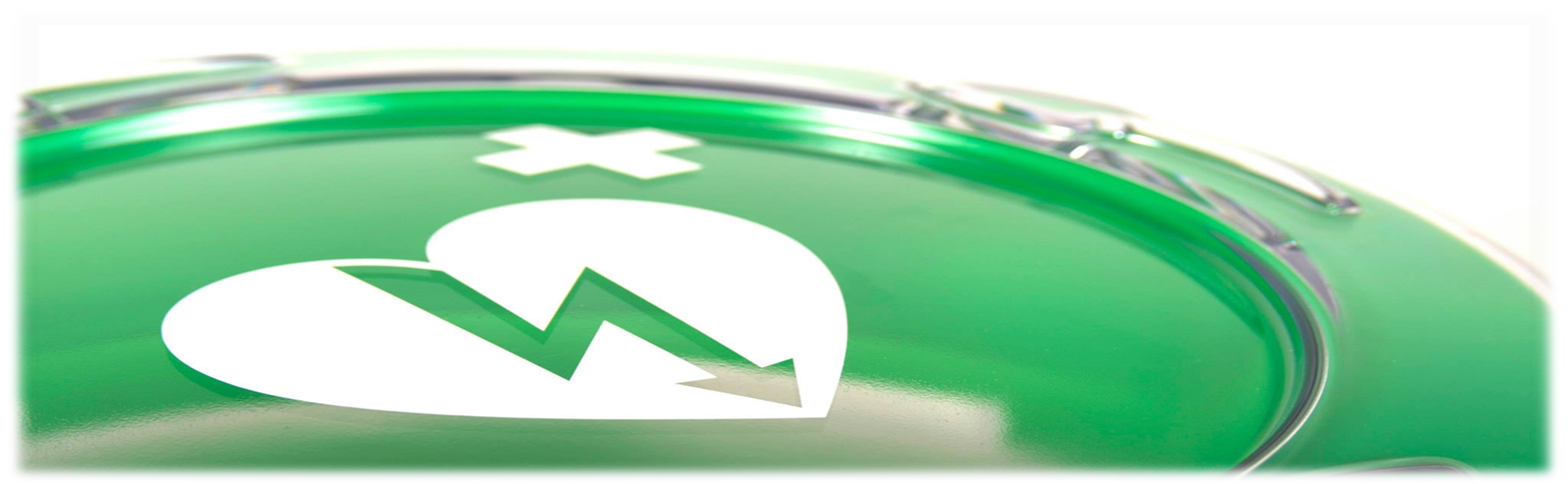 AED – JAK TO POJĄĆ
WARSZAWA 13.10.2019
autor: Ryszard Stykowski
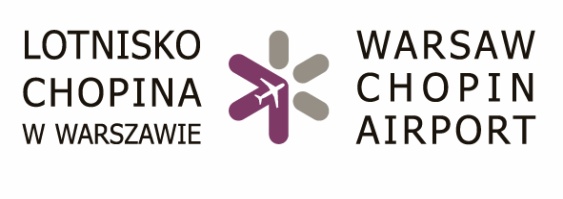 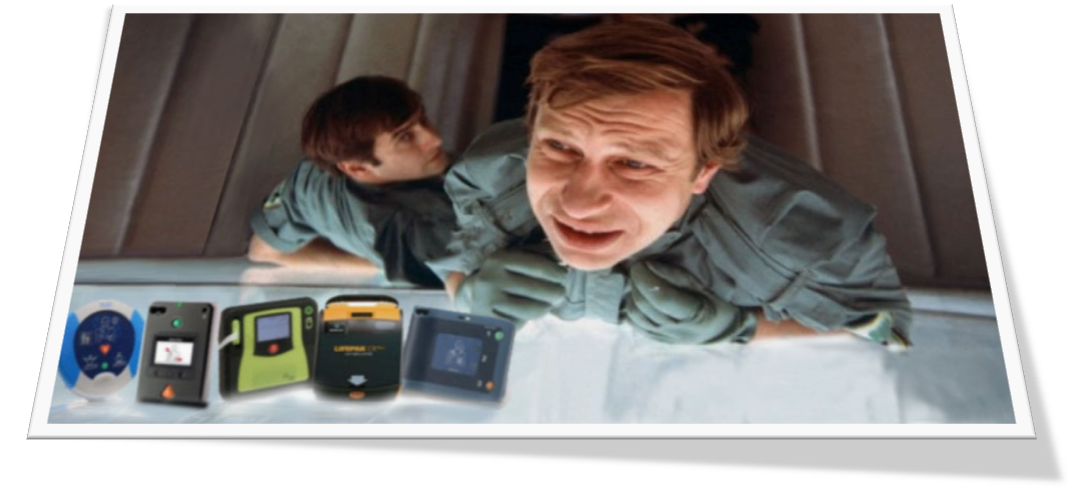 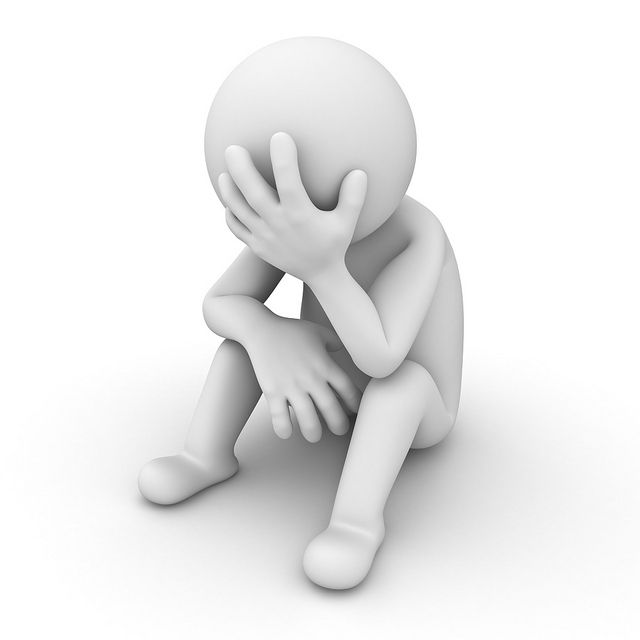 Nas?  Bohaterów ??   Prądem ???czyli bezpiecznie, szybko i skutecznie  w obszarze Publicznego Dostępu do AED
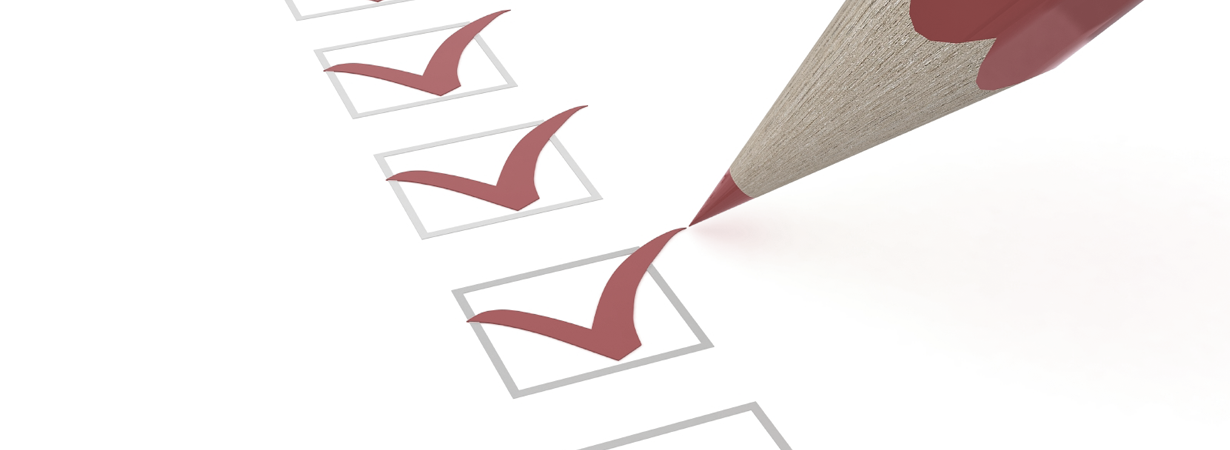 HISTORIA AED
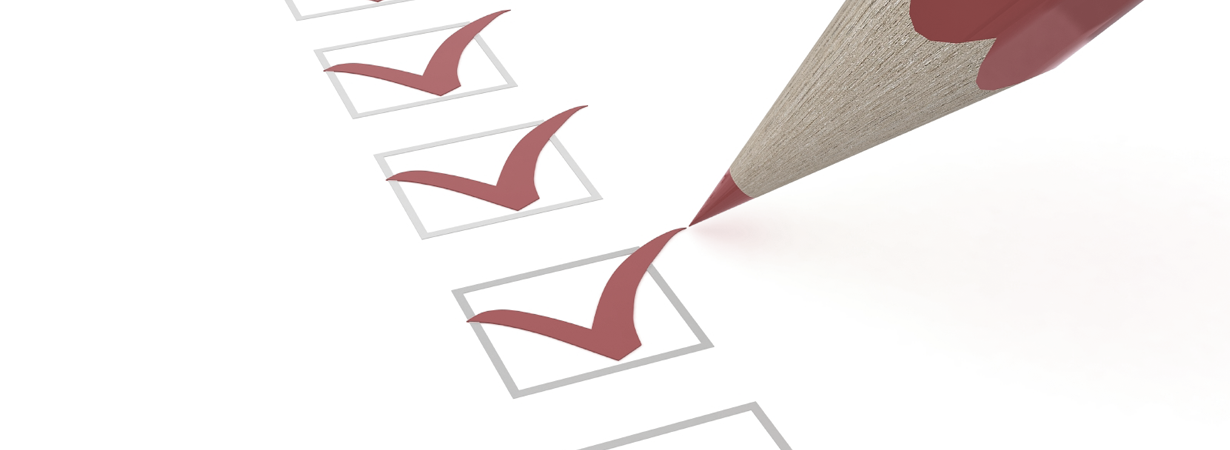 03.12.1947 – pierwsza defibrylacja ludzkiego serca
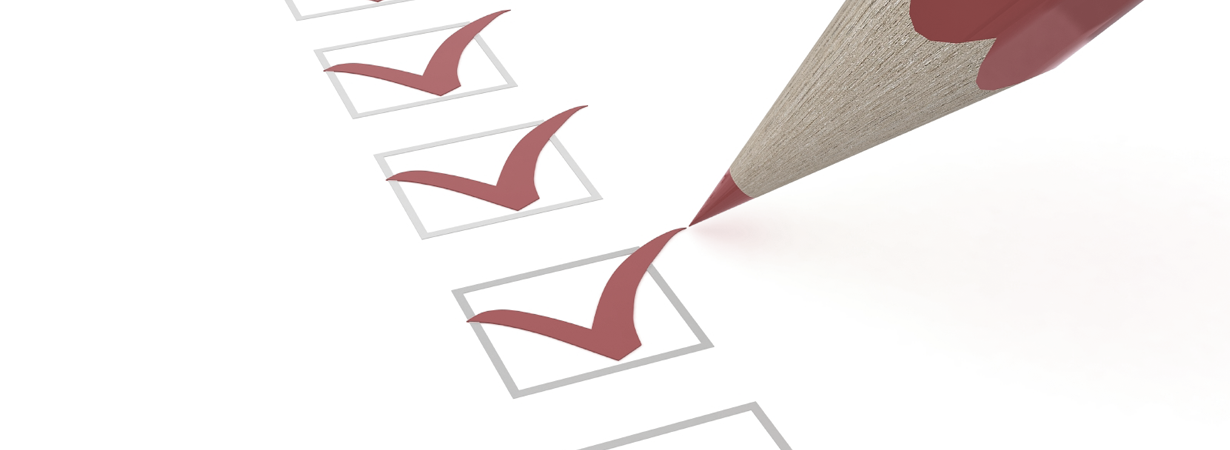 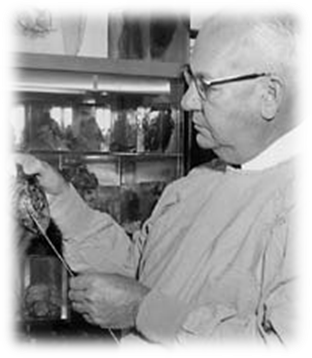 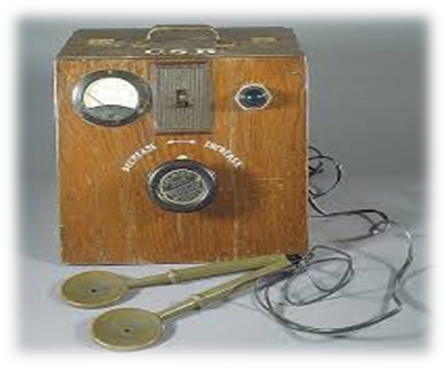 03.12.1947 – pierwsza defibrylacja ludzkiego serca Claude Beck
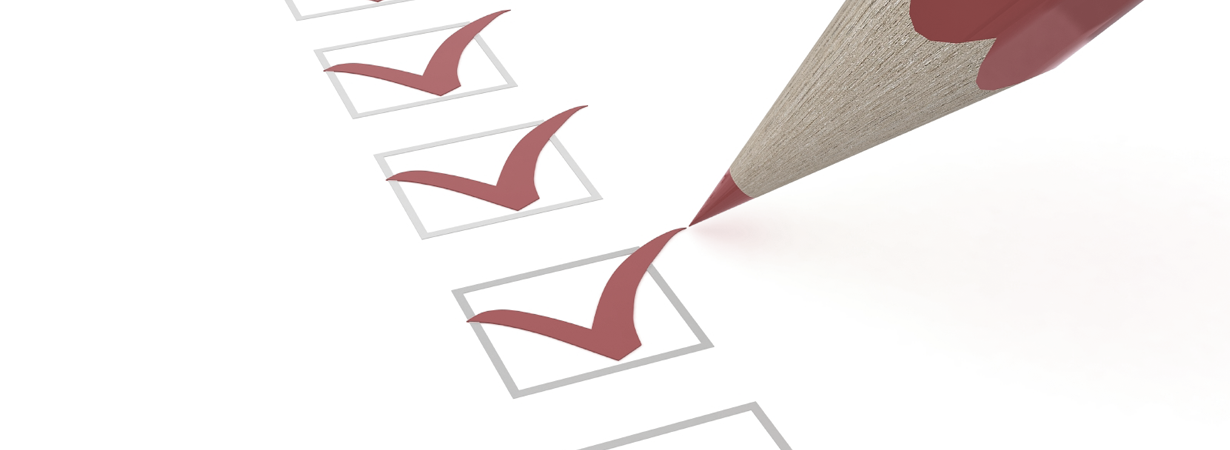 1952 – pierwsza stymulacja ludzkiego serca
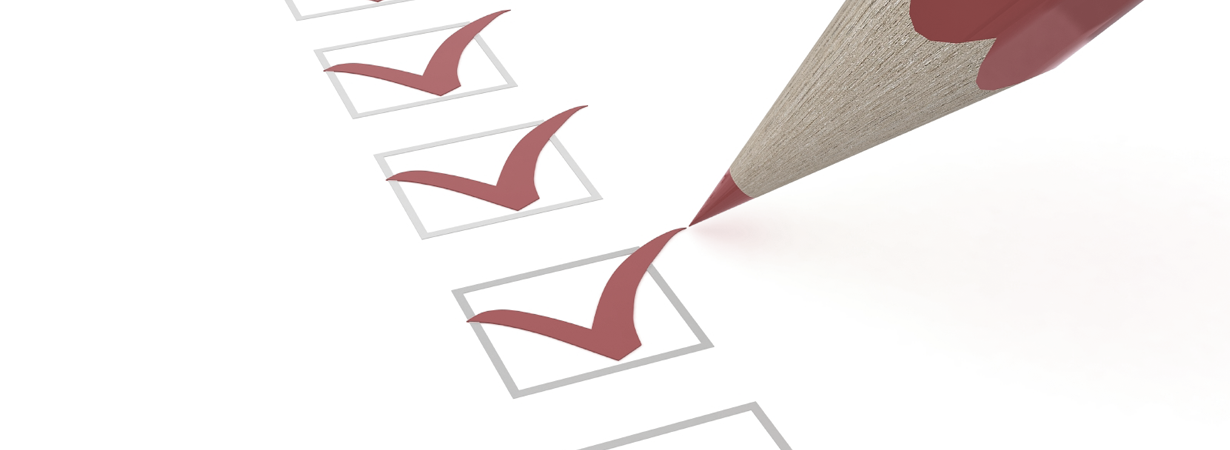 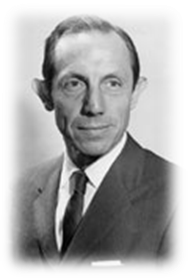 Uznany  lekarz chirurgii klatki piersiowej

„Operacyjne metody usuwania ciał obcych odłamków, pocisków i innych metalowych przedmiotów od wewnątrz i wokół serca oraz wielkich naczyń krwionośnych

W 1950 podczas spotkania American College of Surgeons w Bostonie prezentuje wyniki badań o stymulowaniu ludzkiego serca
Paul Zoll
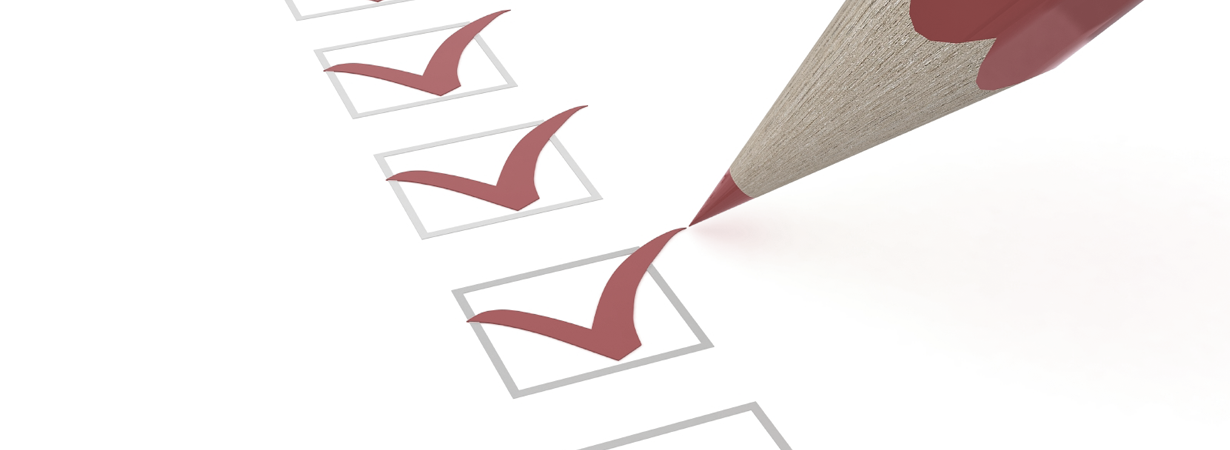 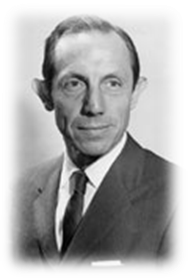 Publikacja reanimacji Dr Zolla za pomocą elektrod z wykorzystaniem 2 milisekundowych impulsów o  mocy 100 – 150 woltów w cyklu 60 bodźców na minutę

Udowodnił iż serce w zatrzymaniu krążenia może być stymulowane do „bicia”, stając się droga do dalszego rozwoju defibrylacji
Paul Zoll
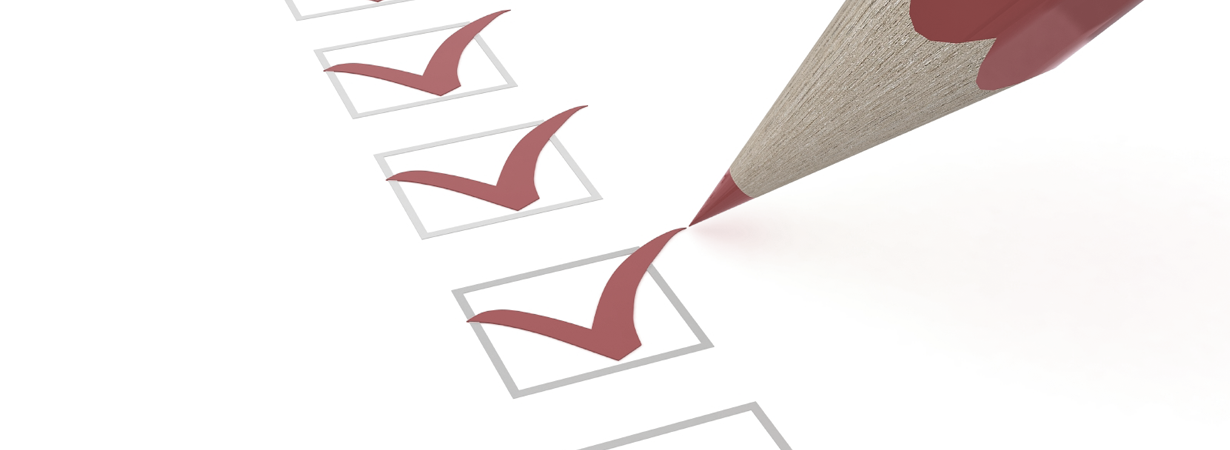 1956 – pierwsze kliniczne defibrylacje oraz powstanie OIOK
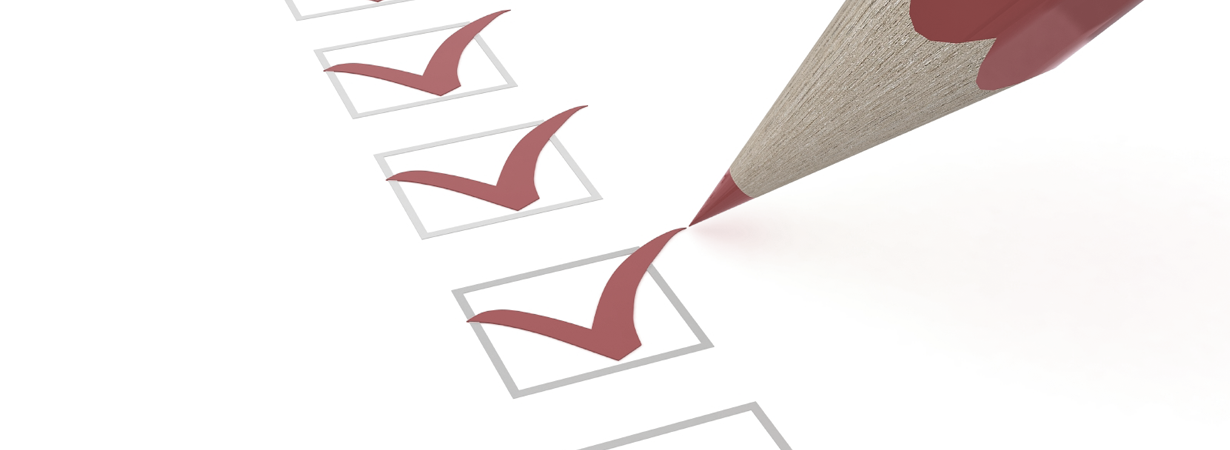 1972 – rejestracja pierwszego defibrylatora
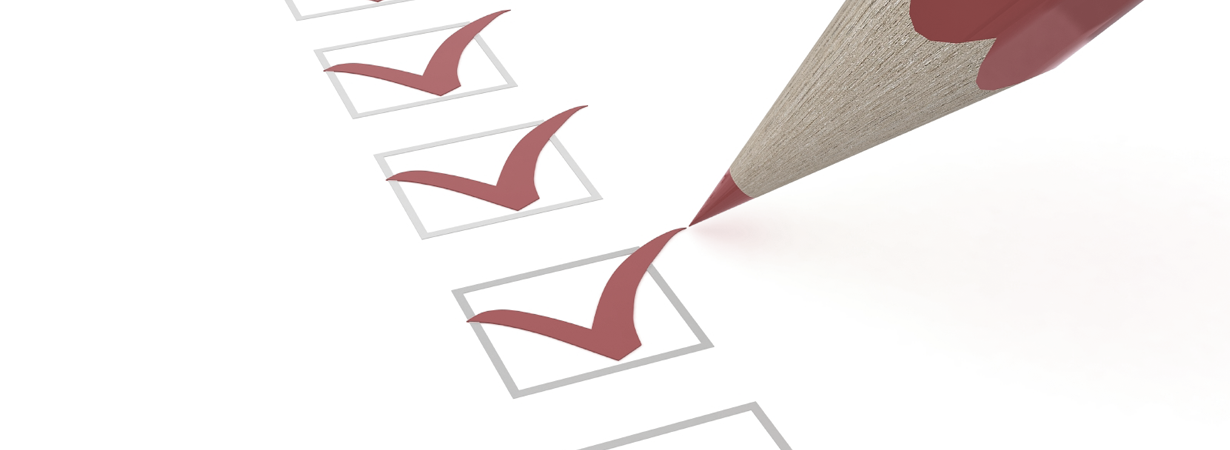 Archibald Diack
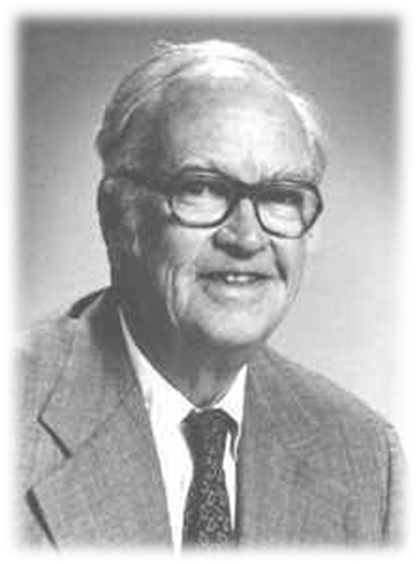 Stomatolog, botanik, zwolennik pomysłu wynalazku autorstwa  Stanley Welborna 

15 maja 1972 r. opatentował„CARD” do stosowania w interwencjach kardiologicznych dla zespołów EMS
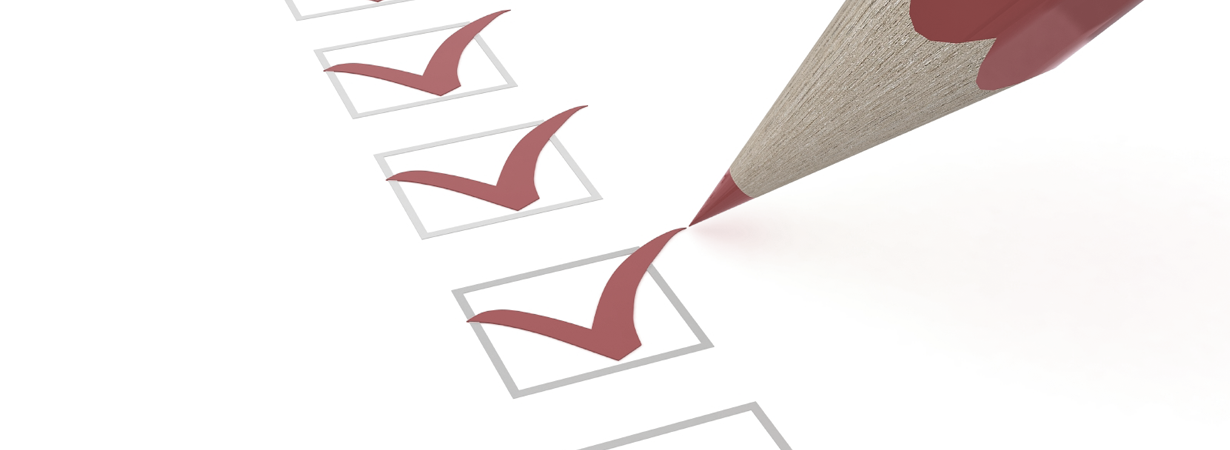 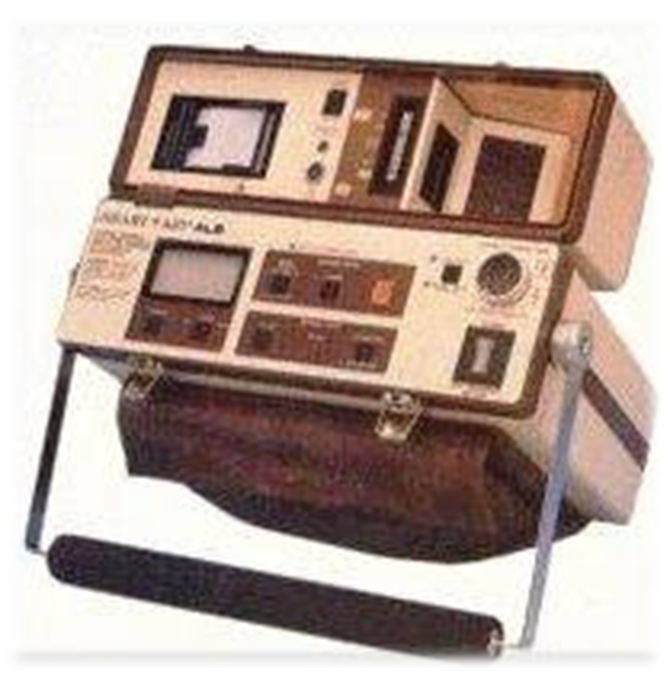 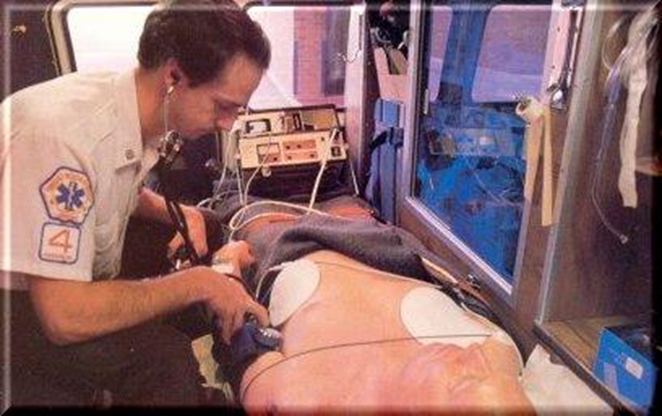 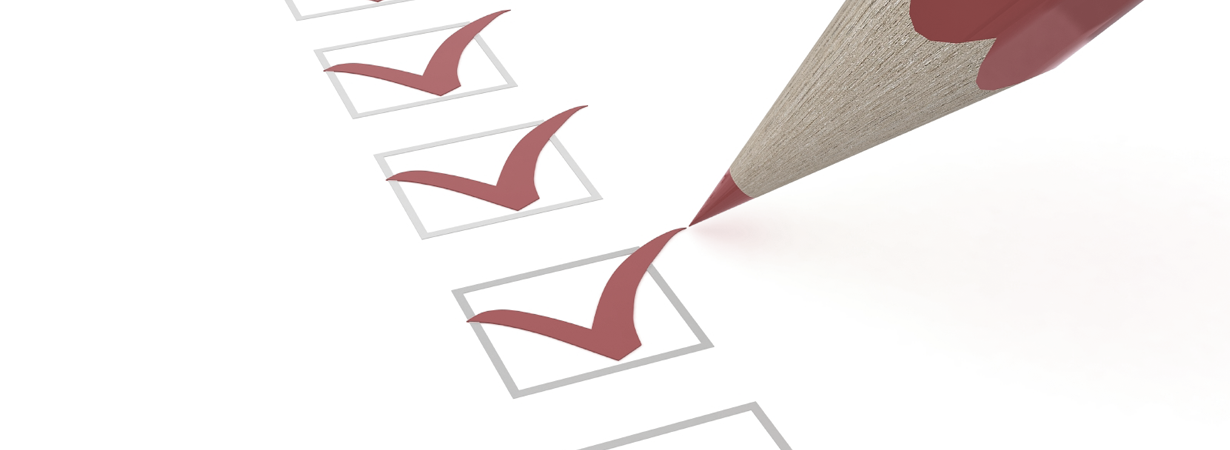 1980 – prezentacja pierwszego AED
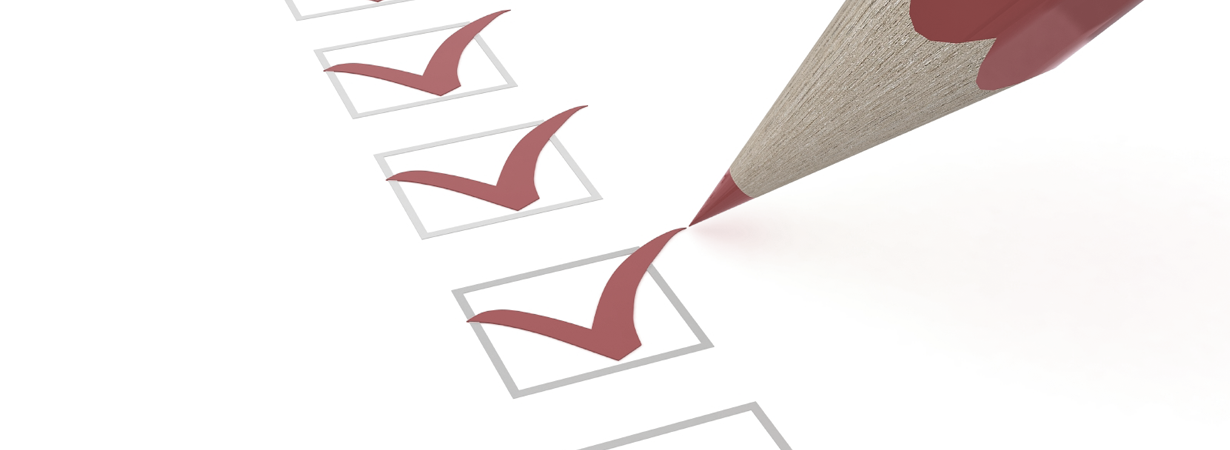 Roger Lee Heath
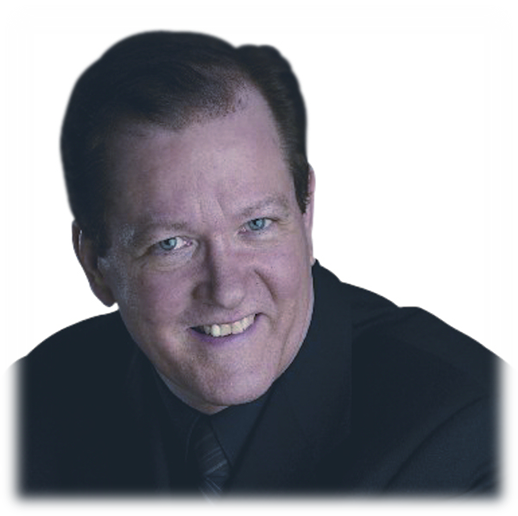 Autor 30 patentów

„Hands – Free”

R2 CORPORATION, IL.USA
Strażnica straży pożarnej w Highland Park St. Illinoys USA
Model: Heart Aid 1980 r.
15
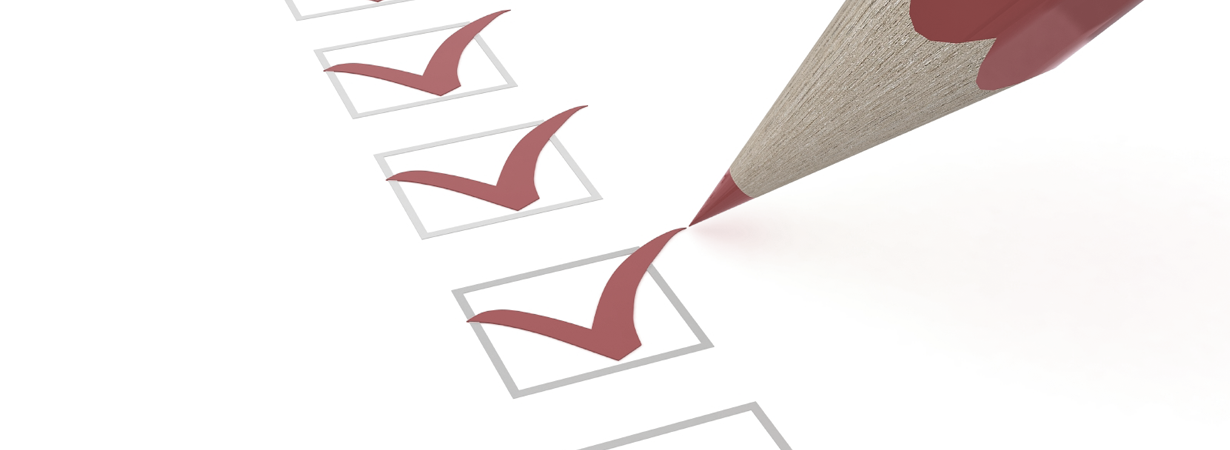 13.09.1983
Dyrektor Medyczny Szpitala Highland Park, Dr Terrence Carden przedstawia Raport i wyniki badań stosowania AED w okresie 28 miesięcy 

600 przypadków

Udokumentowany wzrost przeżywalności
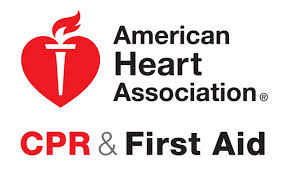 1994
PIERWSZE DOPUSZCZENIE  AEDDO PUBLICZNEGO DOSTĘPU
17
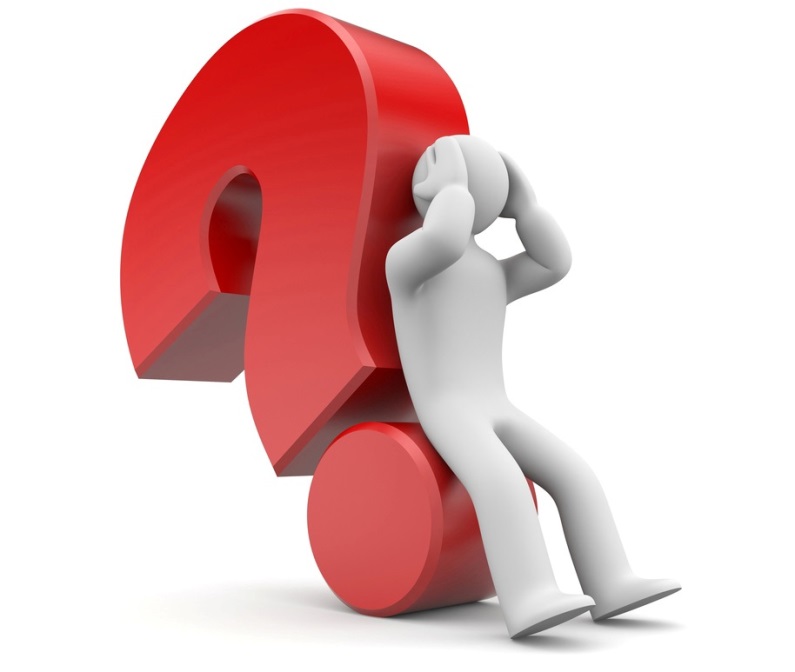 PIERWSZA POMOC
co to takiego ???
18
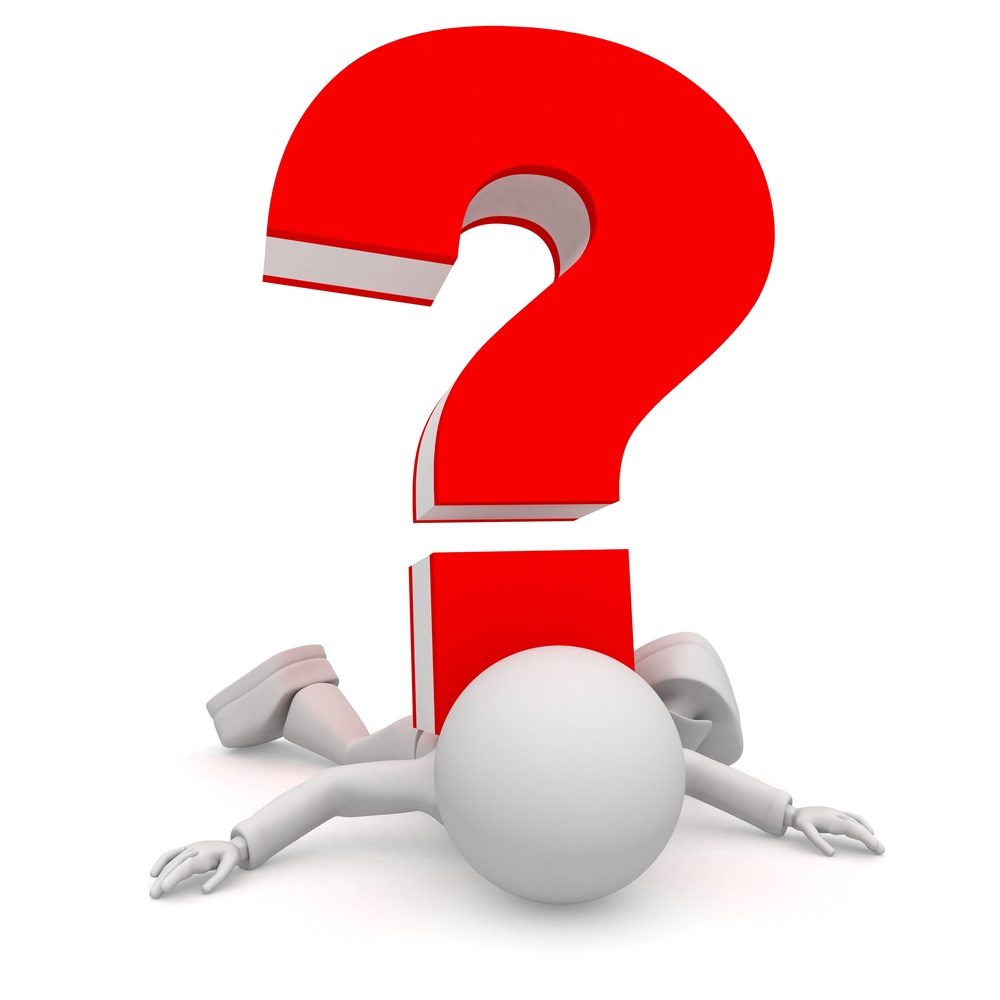 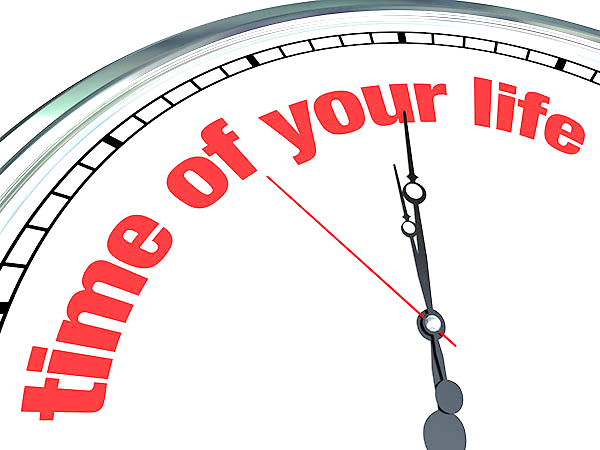 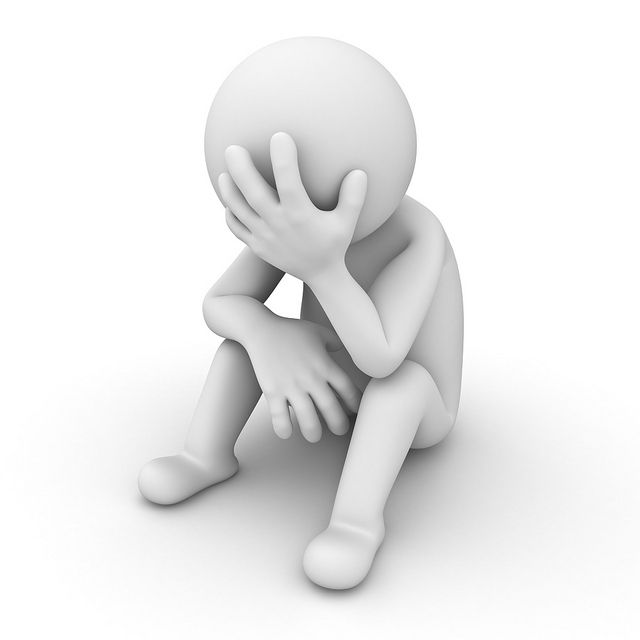 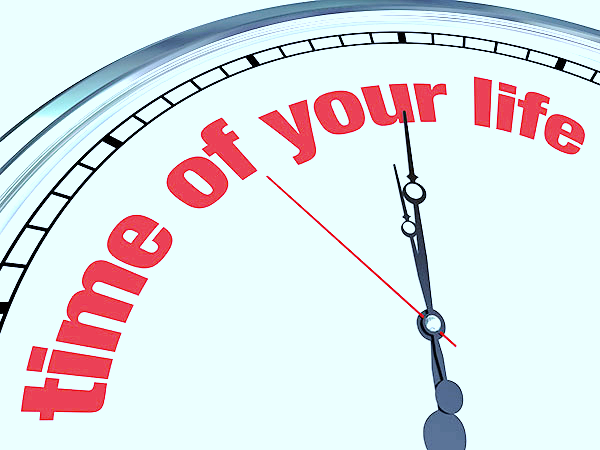 CZAS
czas działa na naszą niekorzyść
na podjęcie resuscytacji masz 4 minuty
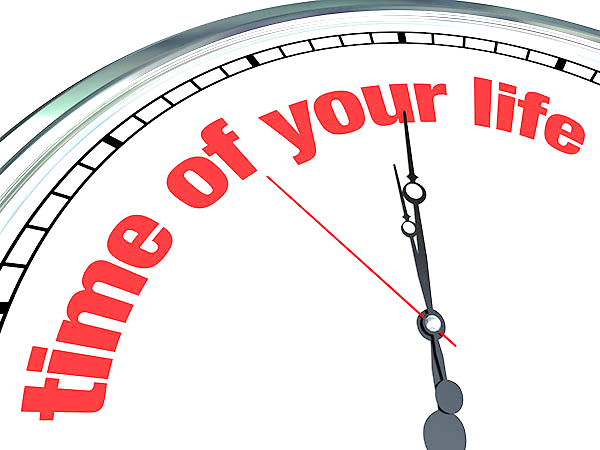 NZK
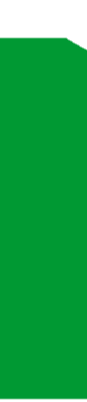 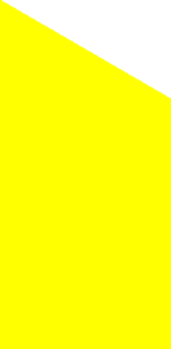 „4 minuty”
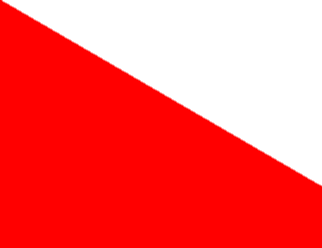 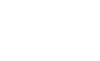 T - ø
T - 0,5
T - Max
„ŁAŃCUCH PRZEŻYCIA”
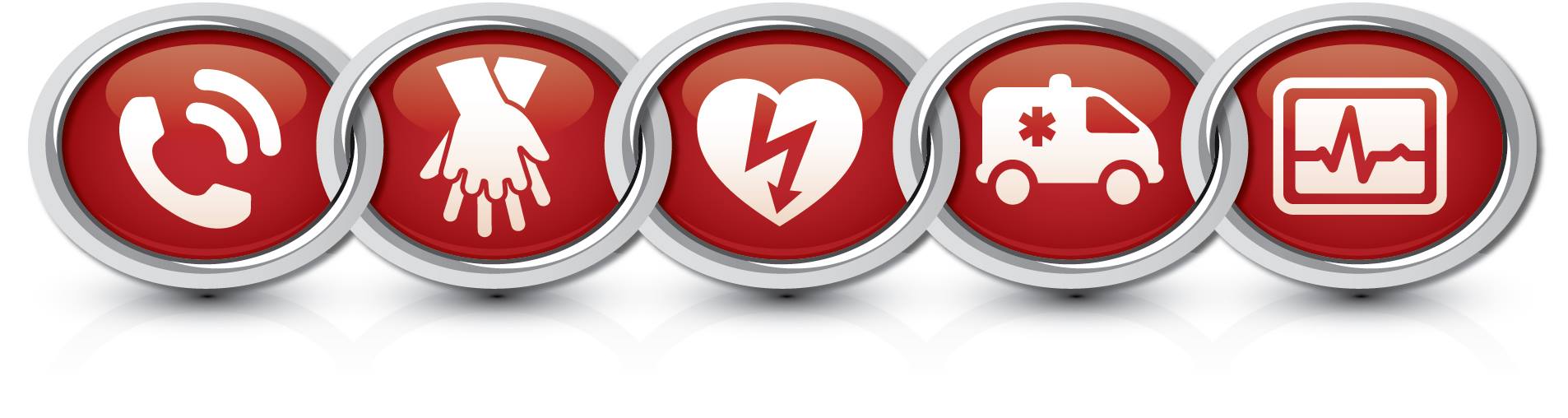 „łańcuch jest tak mocny, 	jak jego najsłabsze ogniwo”
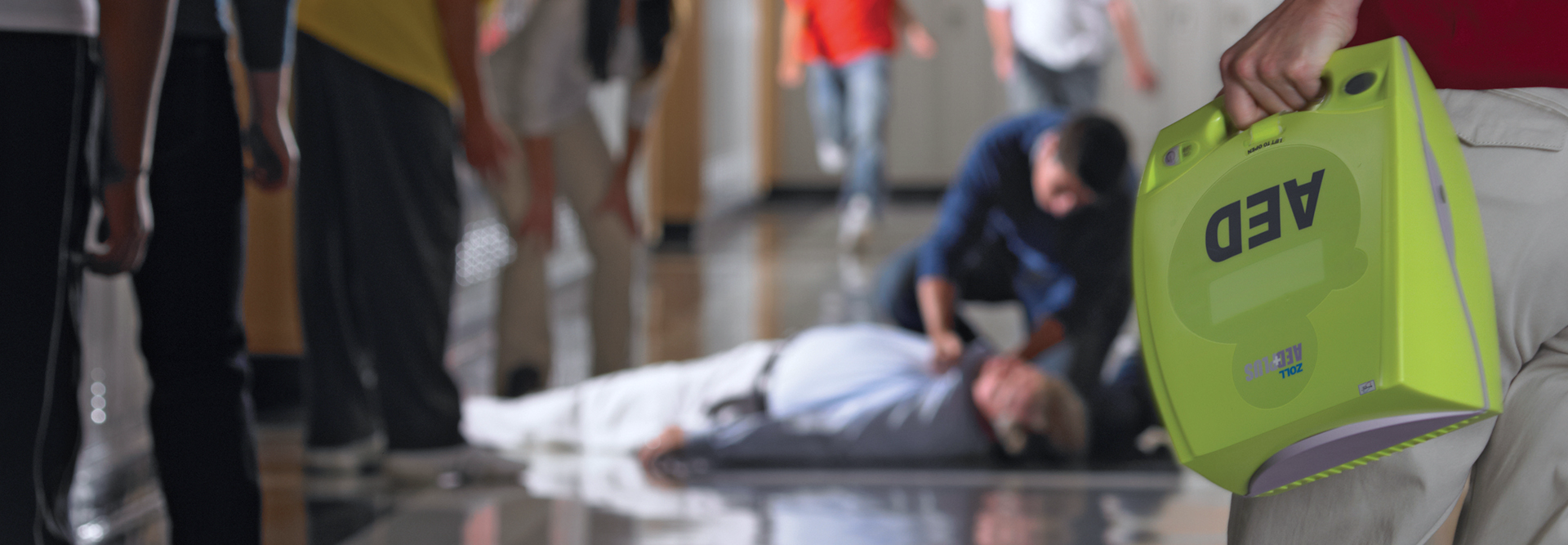 RKO&AED
23
AED – AUTOMATED EXTERNAL DEFIBRILLATOR
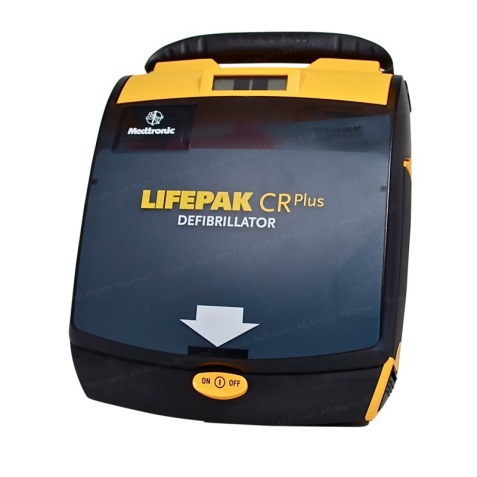 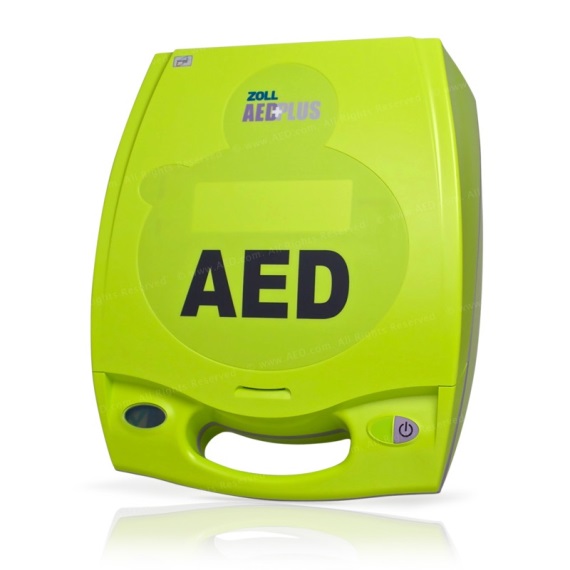 Urządzenie umożliwiające wykonanie defibrylacji u osoby z zatrzymaniem krążenia
Wszystkie AED wykorzystują te same zasady działania
Oceniają rytm pracy serca u poszkodowanegoi same decydują kiedy potrzebna jest defibrylacja
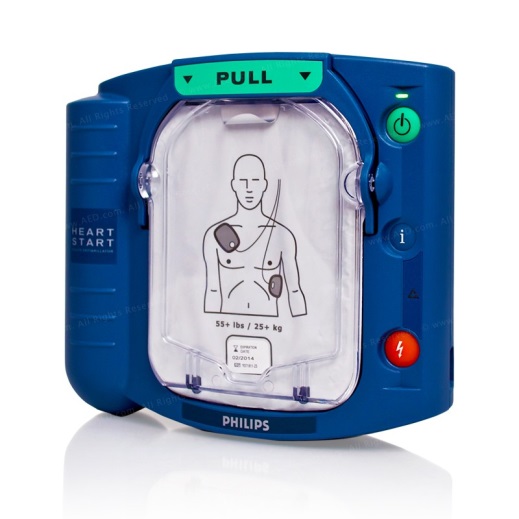 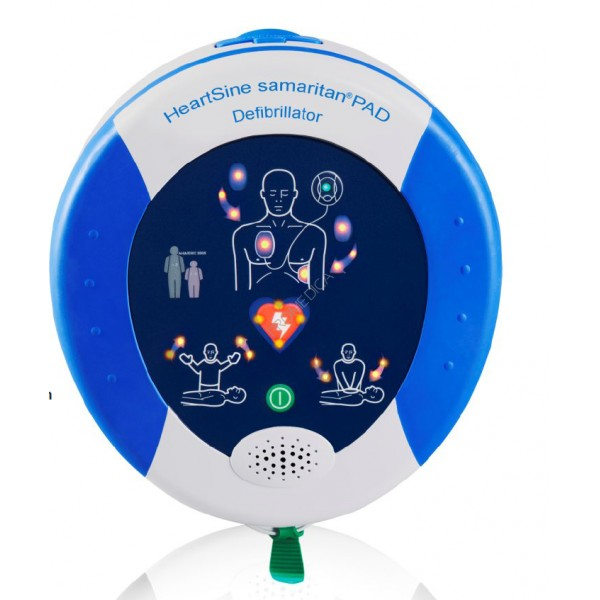 Ich dokładność jest bliska 100%
24
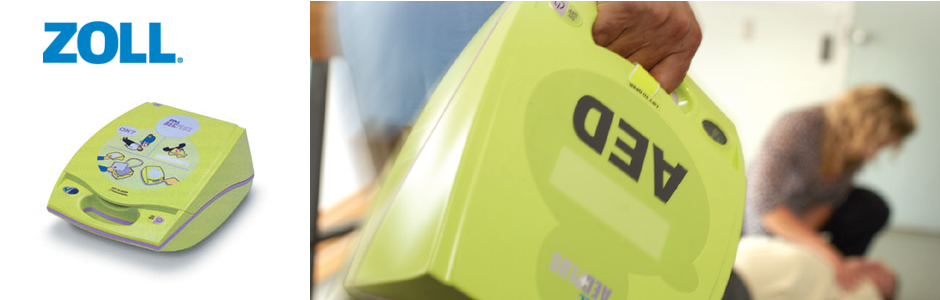 Oceń bezpieczeństwo
Oceń przytomność
Poszukaj osób do pomocy
Udrożnij dr. oddechowe
Oceń oddech
Alarmowanie ZRM - 999
Uruchom AED
Postępuj zgodnie z poleceniami głosowymi
25
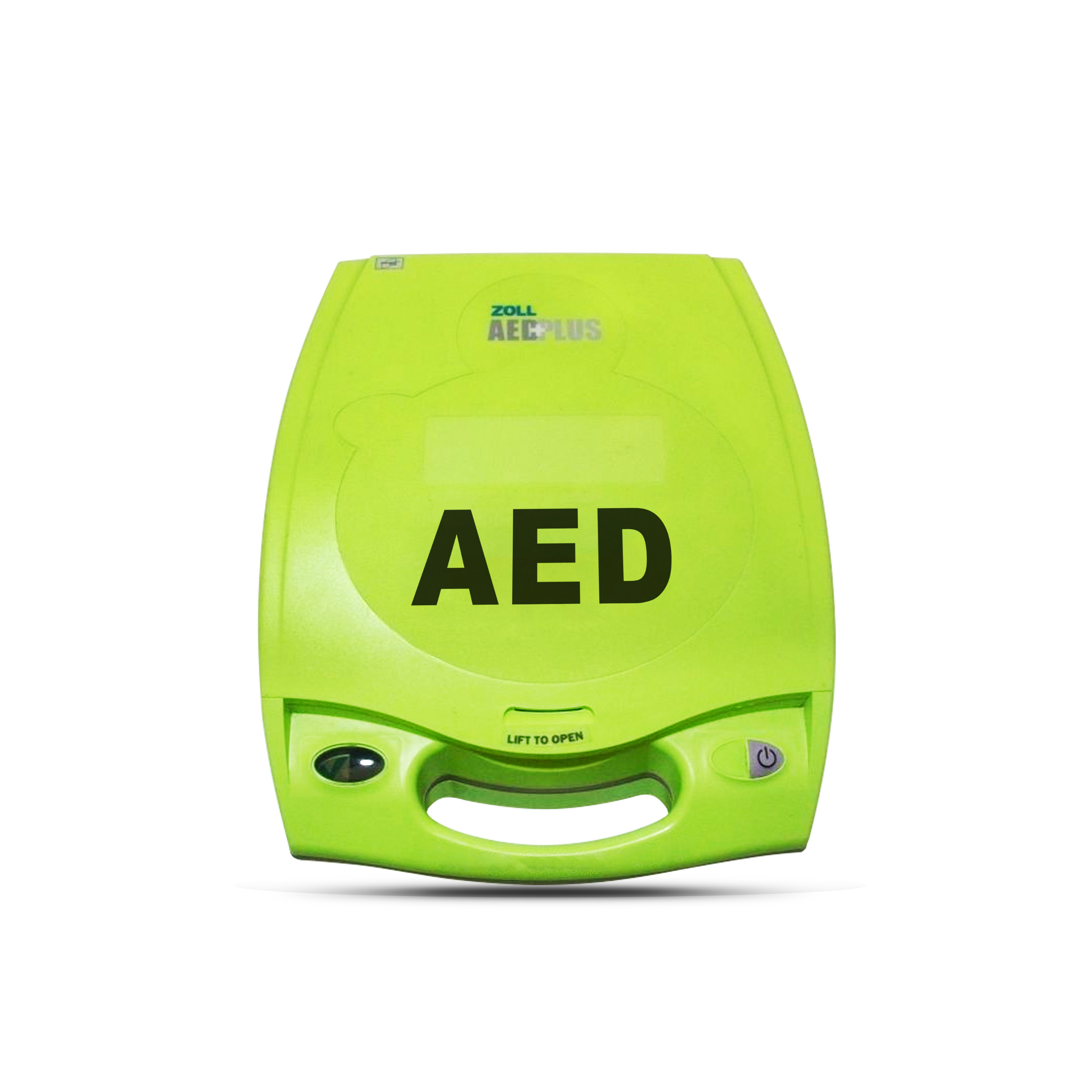 WŁĄCZ AED
Naciśnij przycisk „WŁĄCZ”

Niektóre AED uruchamiają sięw chwili uniesienia osłony.
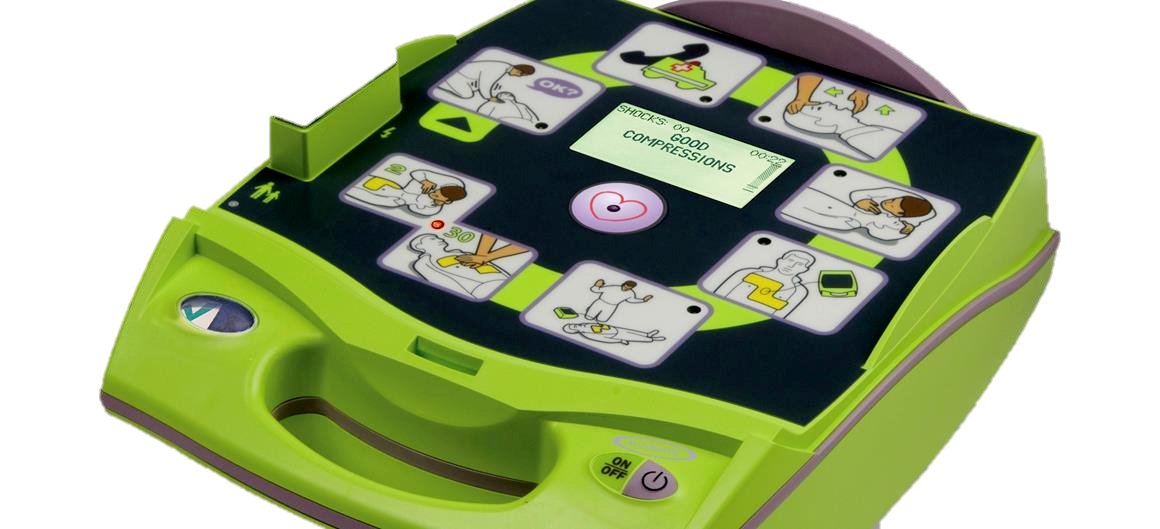 URZĄDZENIE SPRAWNE - KOMUNIKAT
27
NAKLEJ ELEKTRODY NA ODSŁONIĘTĄ KLATKĘ PIERSIOWĄ POSZKODOWANEGO
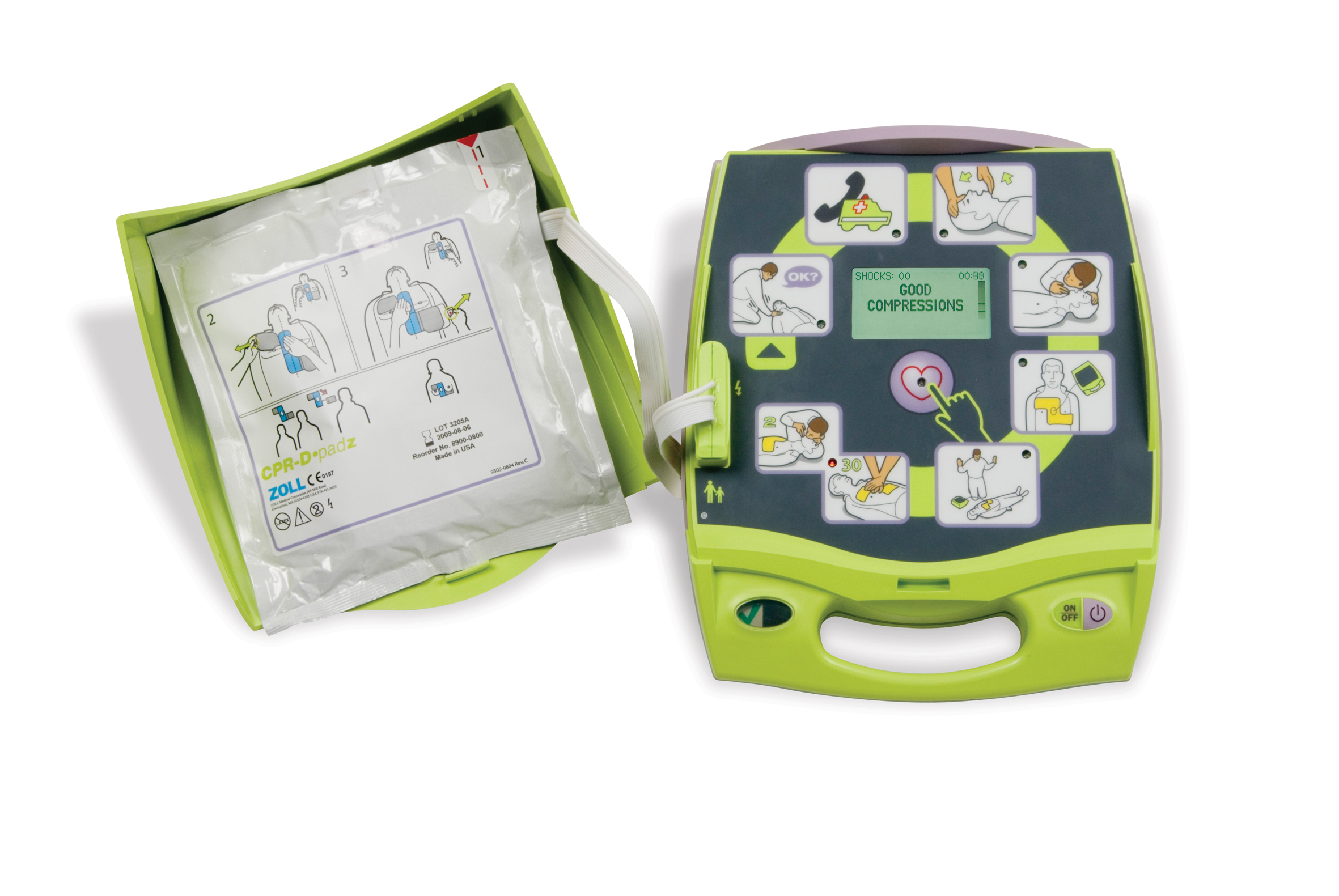 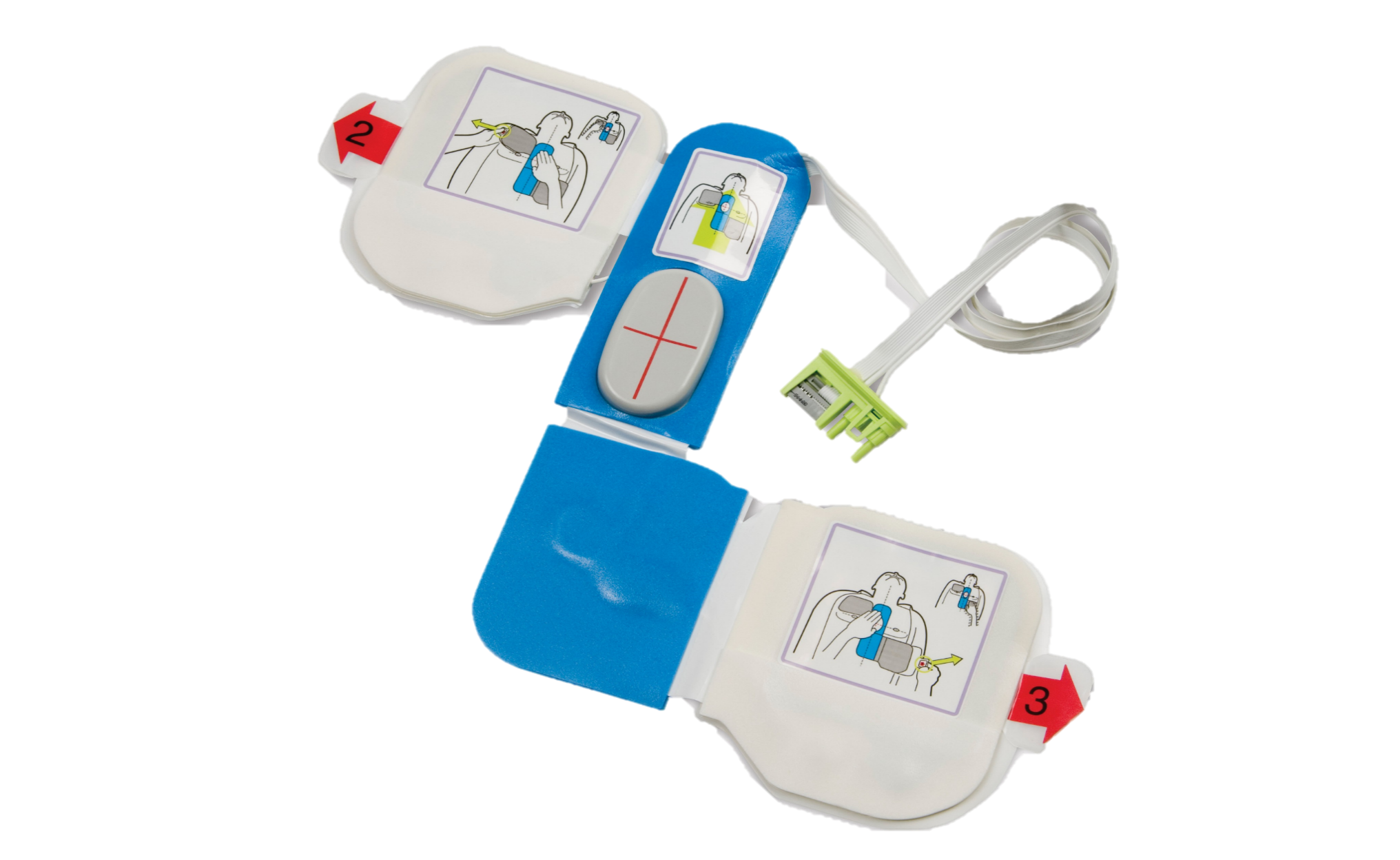 28
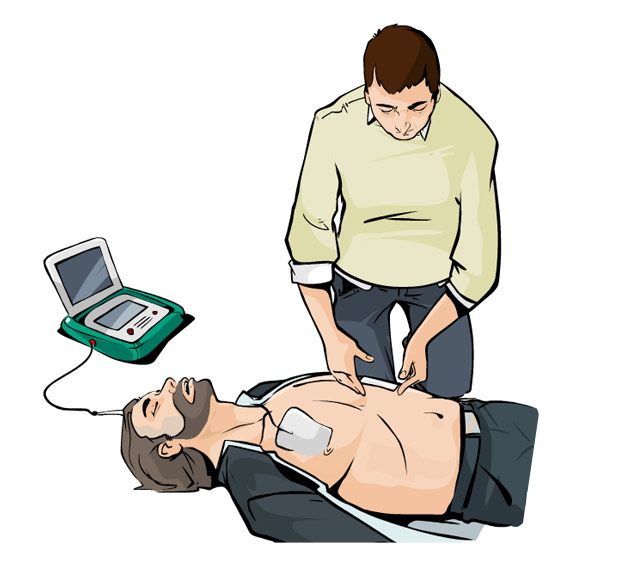 NAKLEJ ELEKTRODY NA ODSŁONIĘTĄ KLATKĘ PIERSIOWĄ POSZKODOWANEGO
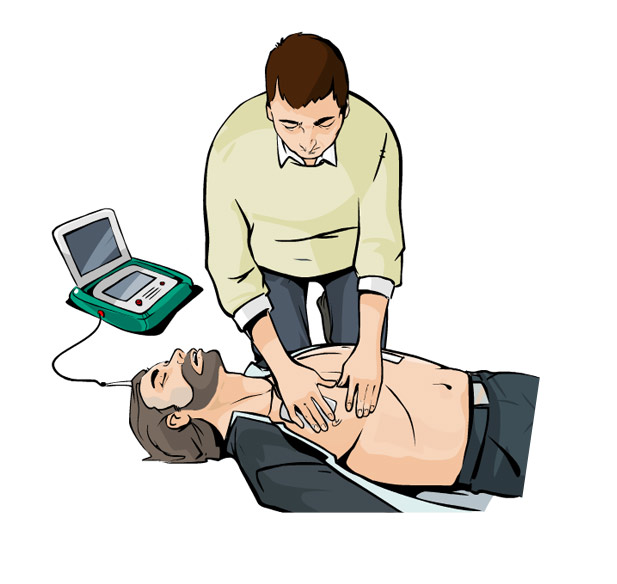 29
NAKLEJ ELEKTRODY NA ODSŁONIĘTĄ KLATKĘ PIERSIOWĄ POSZKODOWANEGO
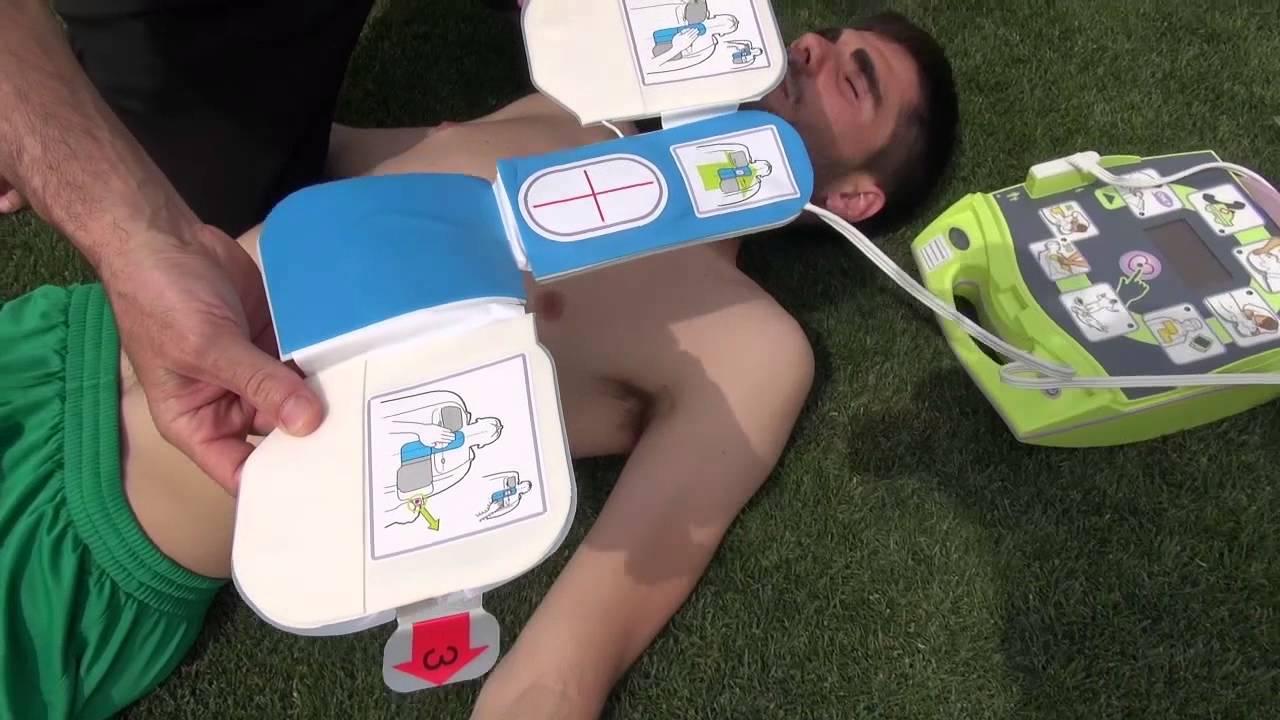 30
NAKLEJ ELEKTRODY NA ODSŁONIĘTĄ KLATKĘ PIERSIOWĄ POSZKODOWANEGO
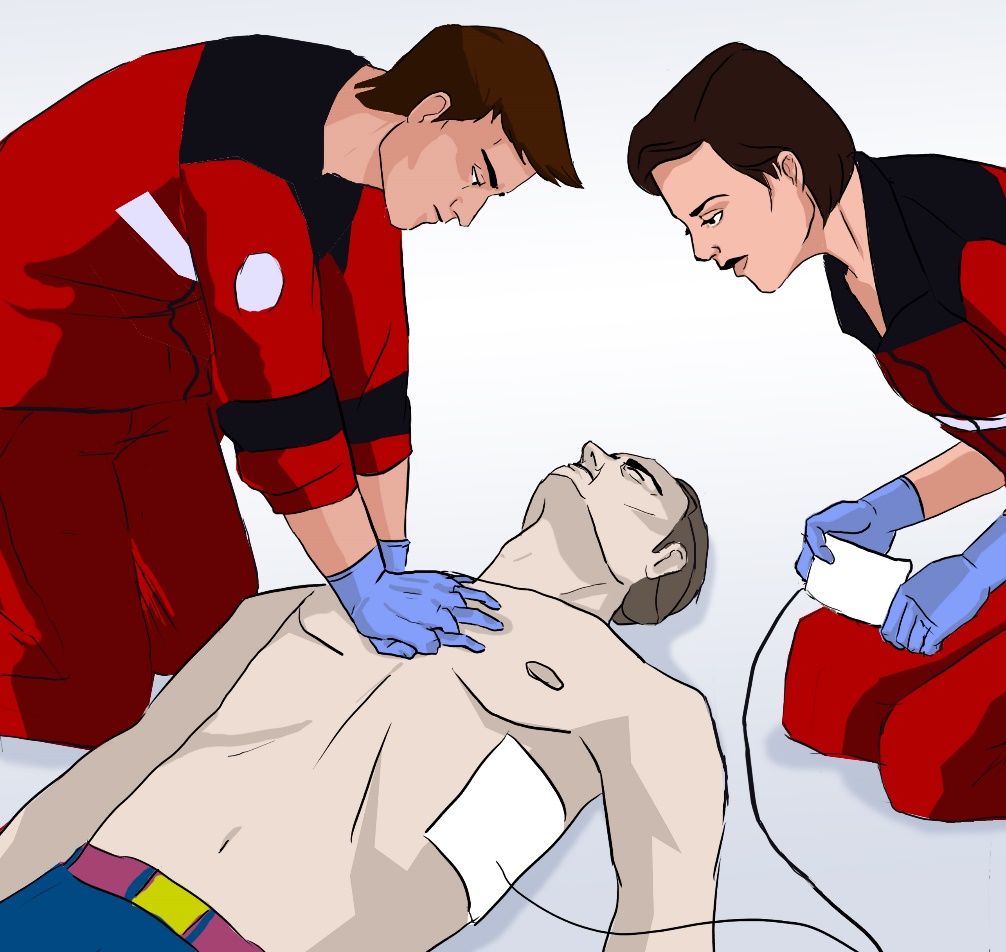 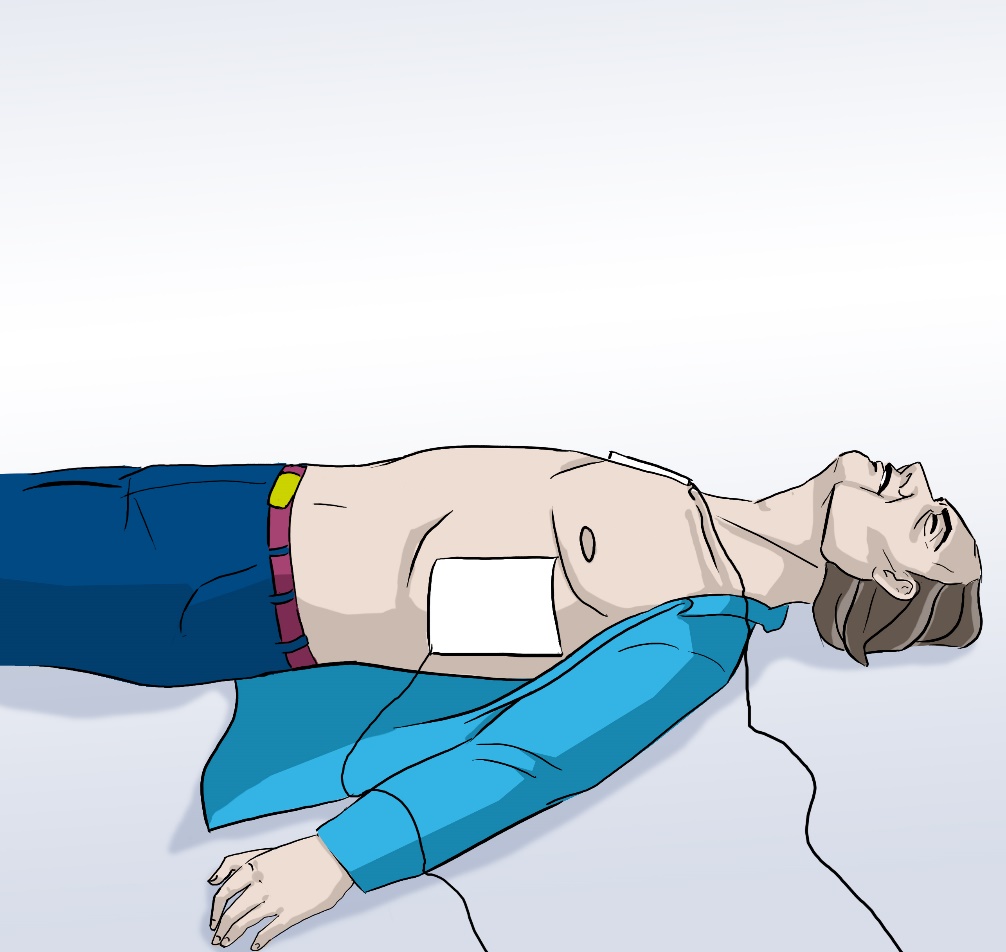 31
ANALIZA RYTMU – NIE DOTYKAJ POSZKODOWANEGO
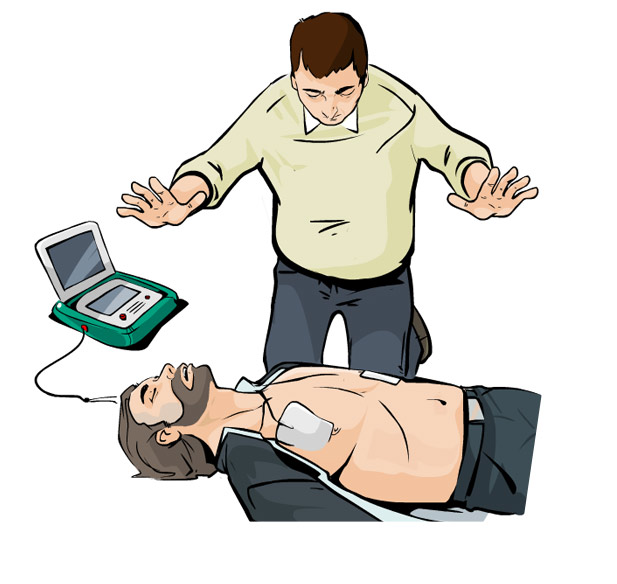 Odsuń się od poszkodowanego 

Upewnij się, że Ty sam lub świadkowie nie dotykają poszkodowanego w trakcie analizy rytmu serca
32
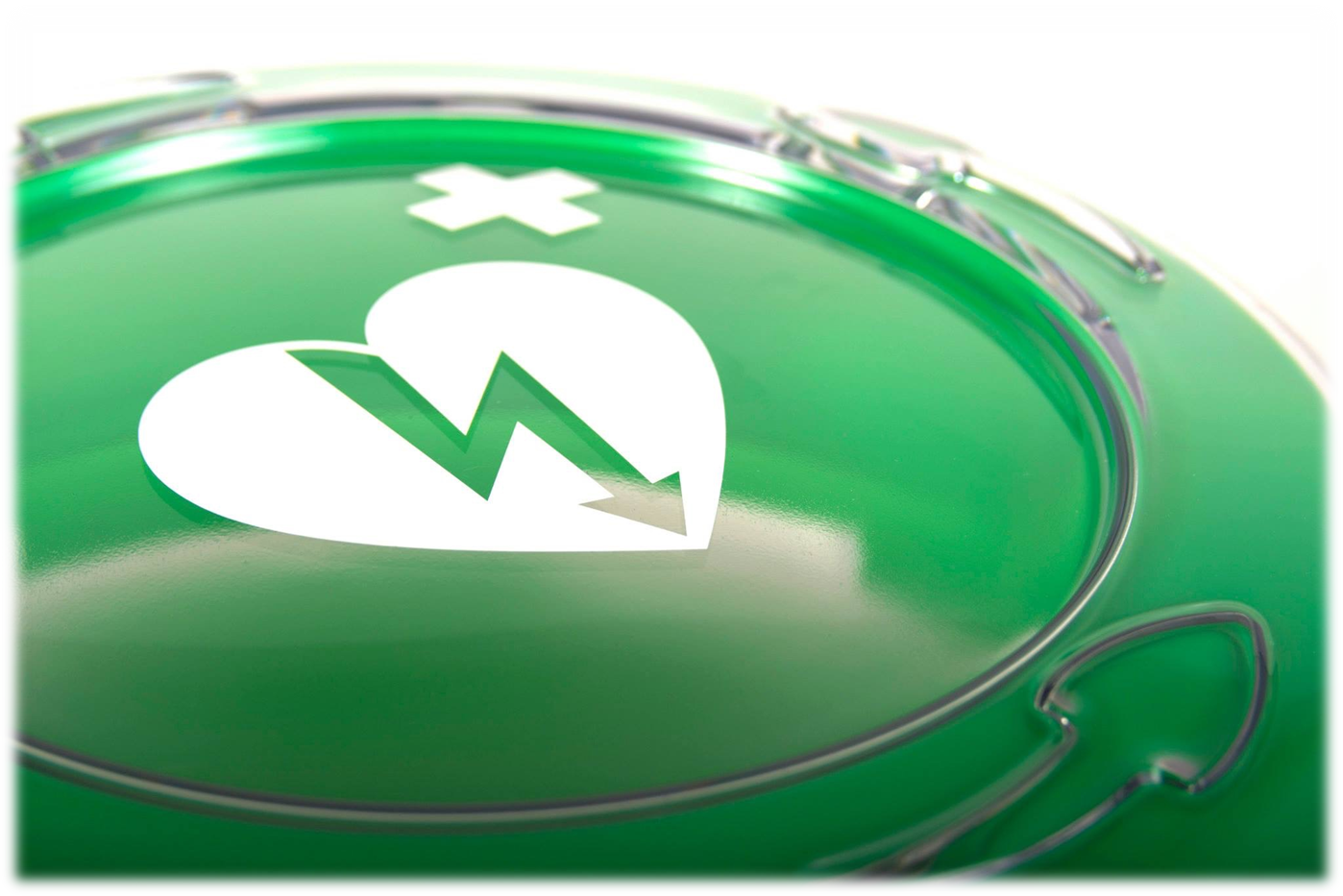 DEFIBRYLACJA  ZALECANA
33
DEFIBRYLACJA ZALECANA
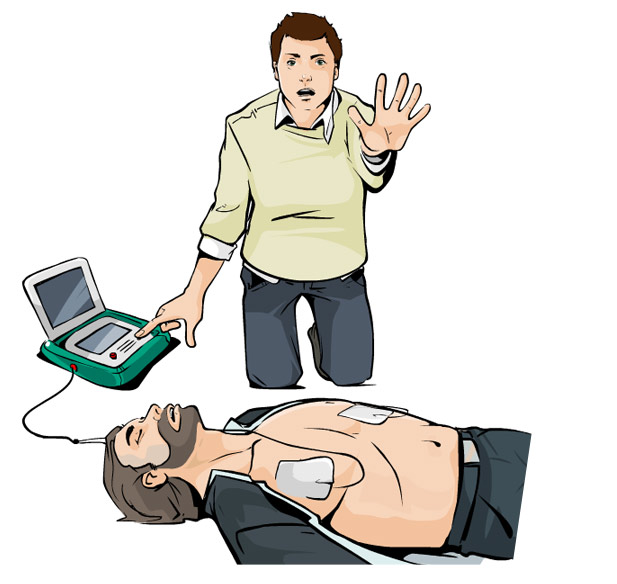 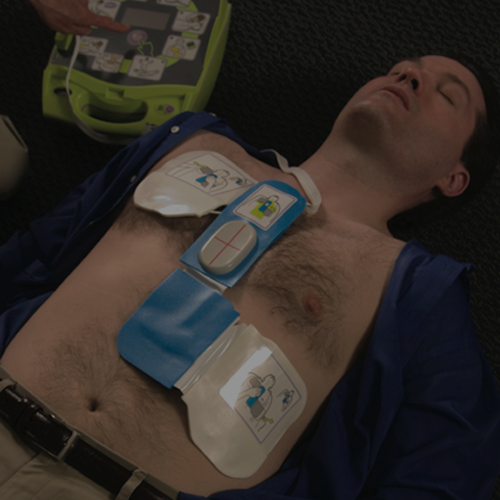 Odsuń się od poszkodowanego ! ! !

Upewnij się, że Ty sam lub świadkowie nie dotykają poszkodowanego

Naciśnij migający przycisk - wykonaj defibrylację.
34
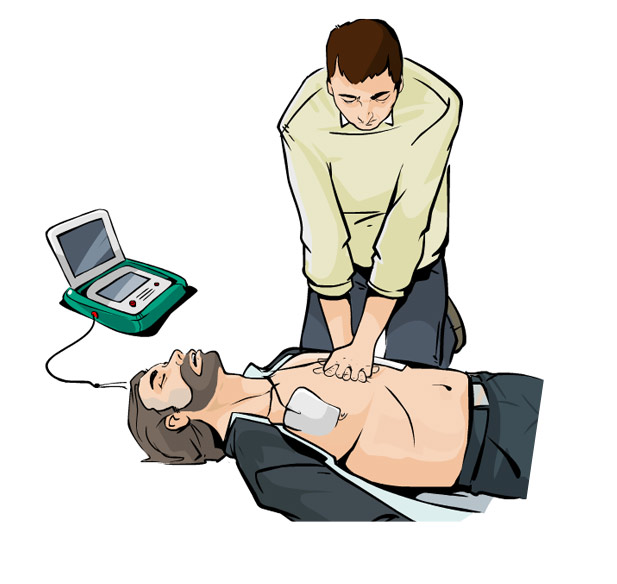 PO  WYKONANIU DEFIBRYLACJI POSTĘPUJ ZGODNIE Z POLECENIAMI AED
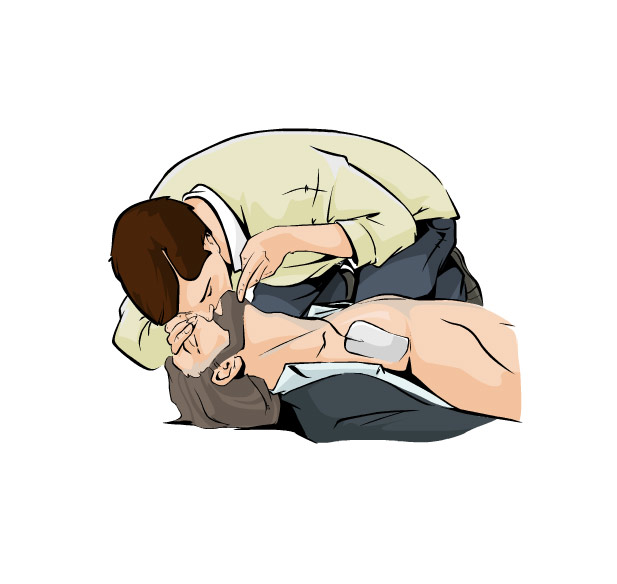 ROZPOCZNIJ RESUSCYTACJĘ
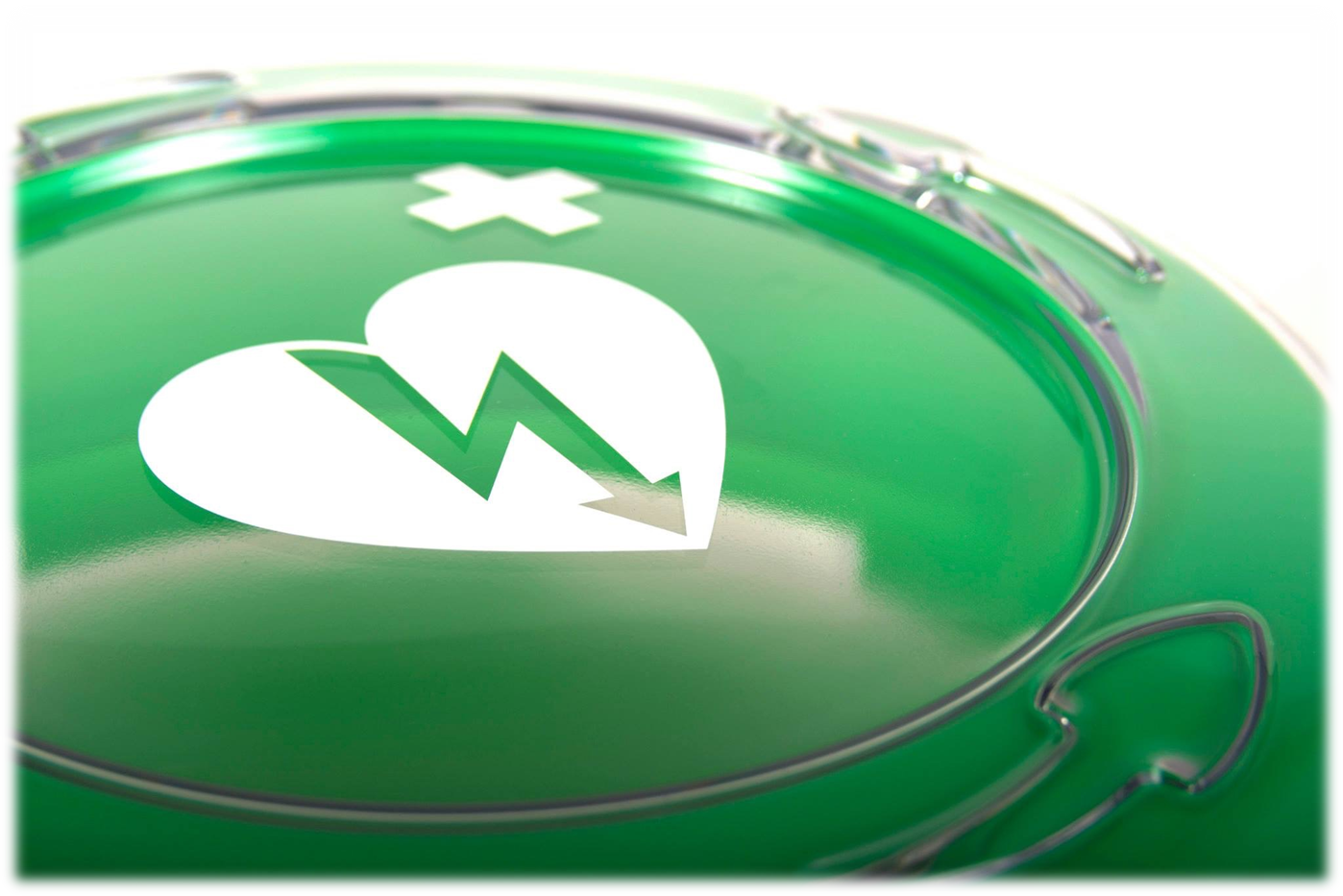 DEFIBRYLACJA   NIE  ZALECANA
36
ANALIZA RYTMU – NIE DOTYKAJ POSZKODOWANEGO
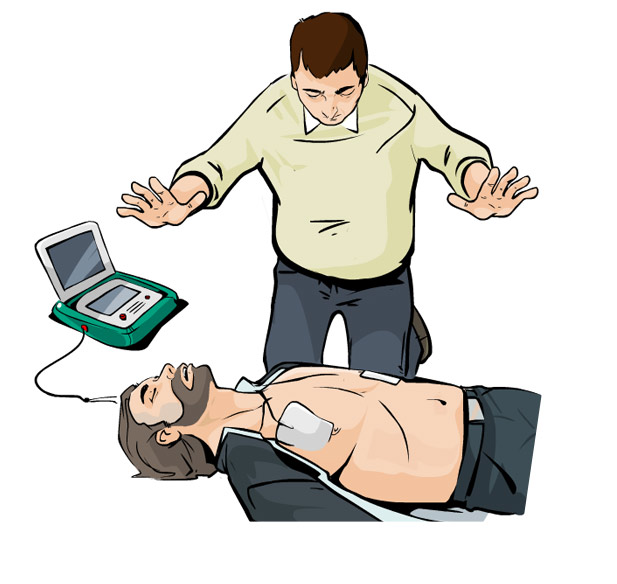 Odsuń się od poszkodowanego 

Upewnij się, że Ty sam lub świadkowie nie dotykają poszkodowanego w trakcie analizy rytmu serca
37
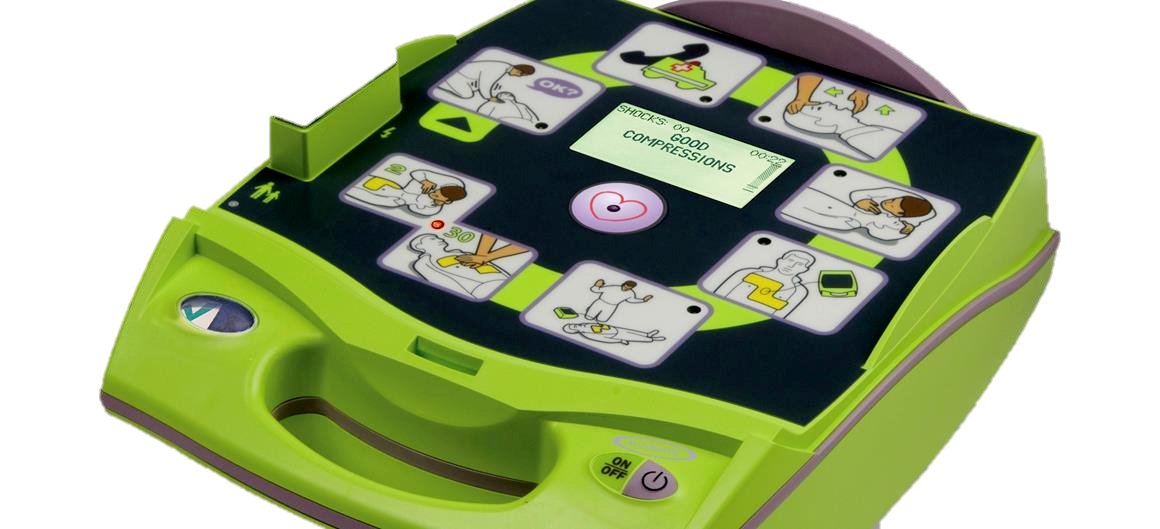 DEFIBRYLACJA NIE ZALECANA
38
DEFIBRYLACJA NIE ZALECANAPOSTĘPUJ ZGODNIE Z POLECENIAMI AED
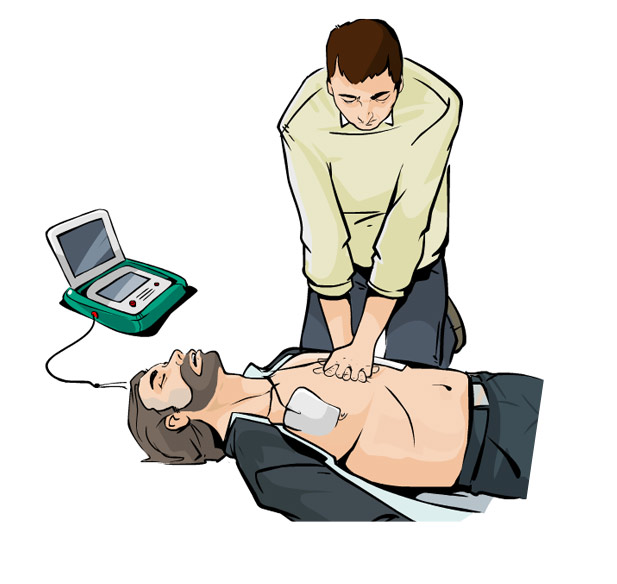 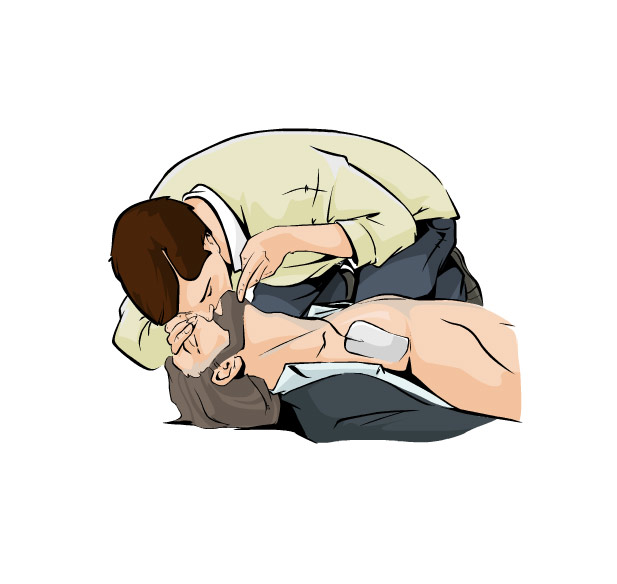 ROZPOCZNIJ RESUSCYTACJĘ
39
Oceń bezpieczeństwo
Oceń przytomność
Poszukaj osób do pomocy
Udrożnij dr. oddechowe
Oceń oddech
Alarmowanie ZRM - 999
2 oddechy ratownicze
Oceń bezpieczeństwo
Oceń przytomność
Poszukaj osób do pomocy
Udrożnij dr. oddechowe
Oceń oddech
Alarmowanie ZRM - 999
30 uciśnięć
Uruchom AED
Postępuj zgodnie z poleceniami głosowymi
40
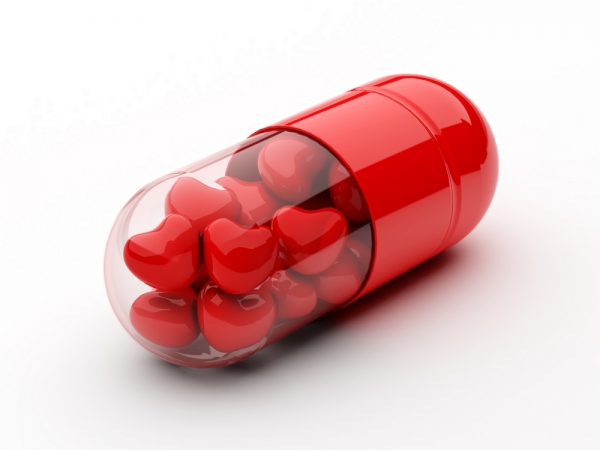 41
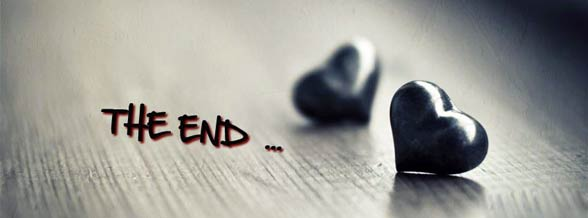 42
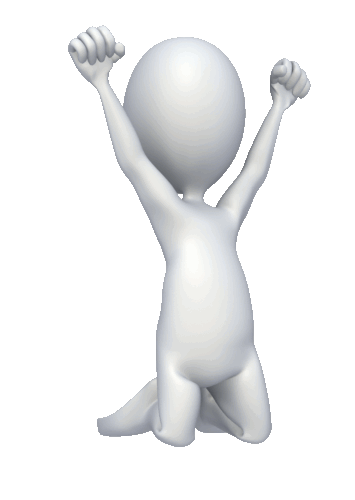 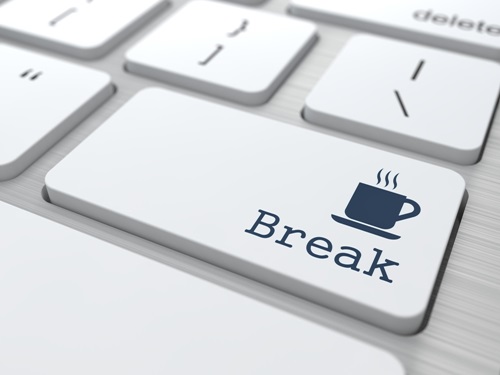 czas na przerwę